Aula 11/12
A conquista da autoria: Foucault, Lacan e nossas brasilidades

A divisão subjetiva em textos. Exercícios de análise textual
Referências (um balaio de gatos)
FOUCAULT, Michel. (1969-1970). O que é um autor. Tradução: Inês Autran Dourado Barbosa. In: ______. Ditos e Escritos, III: Estética: Literatura e Pintura, Música e Cinema. Rio de Janeiro: Forense Universitária, 2001. p. 264-298. 
LACAN, J. (1976 a). Joyce, o Sintoma. in: Outros Escritos. Rio de Janeiro: Jorge Zahar Editor, 2003. pp. 560-566. 
PEREIRA, Carlos Henrique Rizzo. Se essa rua fosse minha, eu mandava ladrilhar: os graus de autoria no ensino médio. 2021. Dissertação (Mestrado em Educação, Linguagem e Psicologia) - Faculdade de Educação, Universidade de São Paulo, São Paulo, 2021.
RIOLFI, C. R., & TRINDADE, Carla. Fatores de contextualização em textos redigidos por um estudante surdo. Pro-Posições 30, 2019. Disponível em: https://doi.org/10.1590/1980-6248-2017-0162 

RIOLFI, C. R., & COSTA, R. de O. (2021). Estrutura argumentativa em textos de alunos brasileiros. Cadernos De Pesquisa, 48(169), 776–800. Recuperado de http://publicacoes.fcc.org.br/index.php/cp/article/view/5106
Referência 1: Para que? Para refletir a respeito da influência da instituição
Michel Foucault, filósofo
Paris, 1926 
Paris, 1984

Professor de História dos Sistemas do Pensamento, no Collège de France

Temáticas preferenciais: 
A relação entre poder e conhecimento 
O controle social por meio de instituições sociais

Segundo os críticos, a filosofia de Foucault pode ser caracterizada por três fases: arqueológica, genealógica e ética
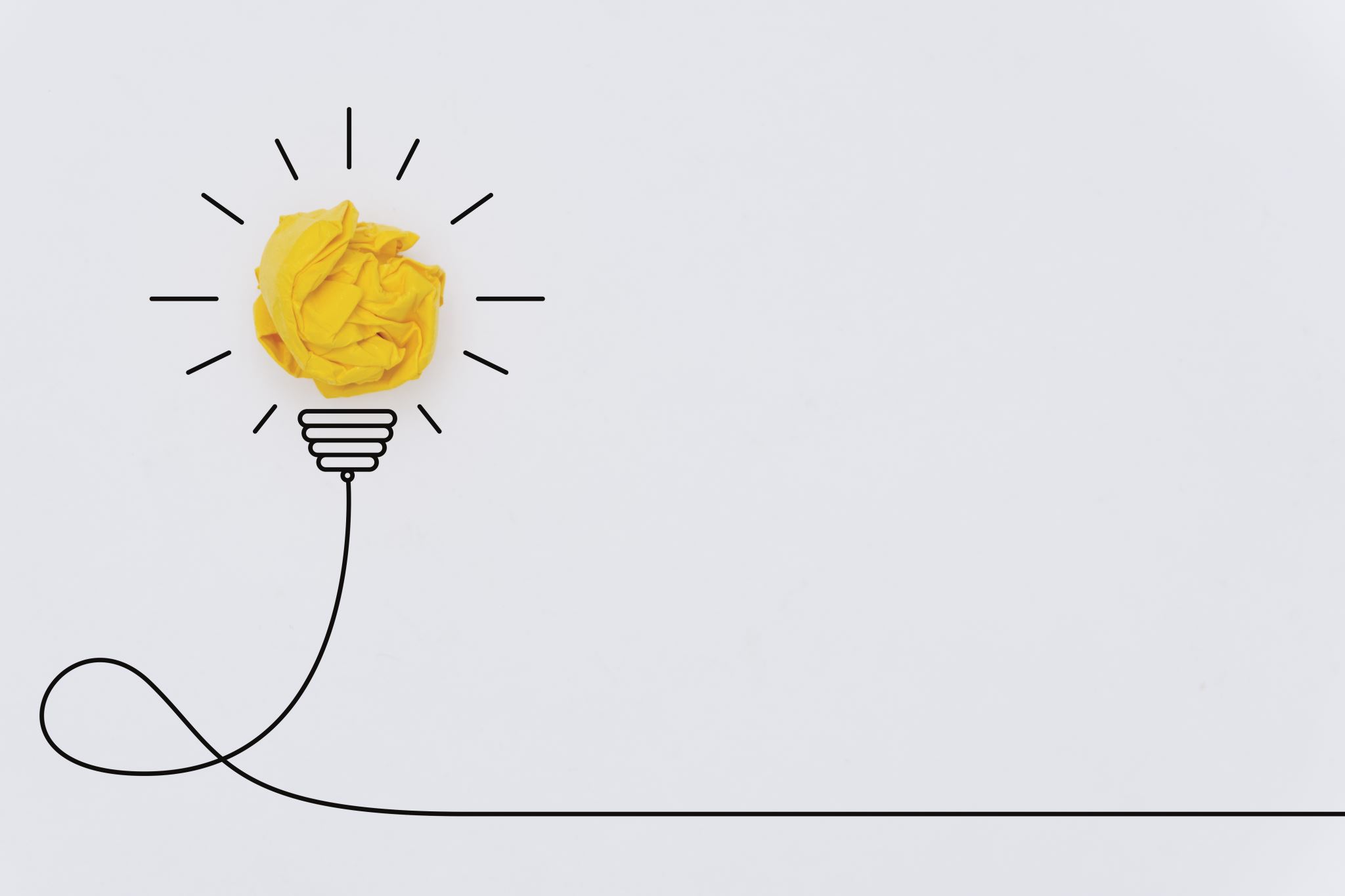 FOUCAULT, Michel. (1969). O Que é um Autor?
É a figura ideológica pela qual se marca a maneira como tememos a proliferação do sentido
Como ele chegou aí? Arqueologia
1969: A arqueologia do saber – as formações discursivas, sistemas de pensamento e conhecimento, são governadas por regras que determinam os limites do pensamento e do uso da linguagem em um determinado domínio e período

Como se reconhece uma formação discursiva? Por meio de regras: ordem, correlação, funcionamento e transformação

As instituições introjetam as regras de controle de forma a consolidar as leis gerais, ou seja, elas fortalecem as FDs
Problemática do texto lido
O nome do autor funciona diferente

Carta: signatário, não autor 
Contrato: fiador, não autor
Texto anônimo: redator, não autor

O interesse é a função-autor
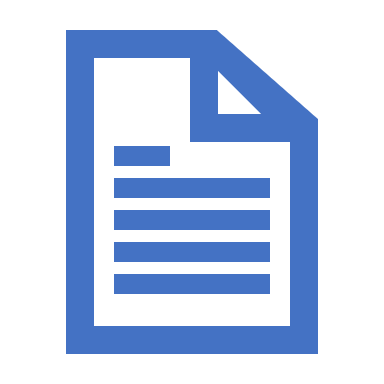 Como o nome de autor funciona?
Reagrupa textos, elevando-os em obra
Tira algo da palavra cotidiana, dando-lhe status
Refere-se ao status de um discurso no interior de uma sociedade  
Localiza-se na ruptura que instaura um certo grupo de discursos e seu modo singular de ser
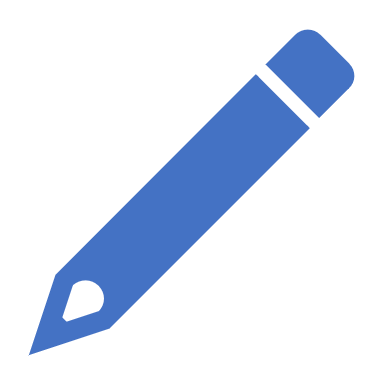 O texto lido
Primeiro argumento: Nem sempre, na história, importou quem redigiu textos
Segundo argumento:  Escrevemos porque somos mortais
Terceiro argumento: O nome do autor não funciona como um nome próprio
“Um nome de autor não é simplesmente um elemento em um discurso (que pode ser sujeito ou complemento, que pode ser substituído por um pronome etc.); ele exerce um certo papel em relação ao discurso: assegura uma função classificatória; tal nome permite reagrupar um certo numero de textos, delimitá-los, deles excluir alguns, opô-los a outros. Por outro lado, ele relaciona os textos entre si; Hermes Trismegisto não existia, Hipócrates, tampouco - no sentido em que se poderia dizer que Balzac existe -, mas o fato de que vários textos tenham sido colocados sob um mesmo nome indica que se estabelecia entre eles uma relação de homogeneidade ou de filiação, ou de autenticação de uns pelos outros, ou de explicação recíproca, ou de utilização concomitante. Enfim, o nome do autor funciona para caracterizar um certo modo ele ser do discurso: para um discurso, o fato de haver um nome de autor, o fato de que se possa dizer "isso foi escrito por tal pessoa", ou "tal pessoa é o autor disso", indica que esse discurso não é uma palavra cotidiana, indiferente, uma palavra que se afasta, que flutua e passa, uma palavra imediatamente consumível, mas que se trata de uma palavra que deve ser recebida de uma certa maneira e que deve, em uma dada cultura, receber um certo status”.
Fundando discursividades
“se viu aparecer, durante o século XIX, na Europa, tipos de autores bastante singulares e que não poderiam ser confundidos nem com os "grandes" autores literários, nem com os autores de textos religiosos canônicos, nem com os fundadores das ciências. Vamos chamá-los, de uma maneira um pouco arbitrária, de "fundadores de discursividade".
Esses autores têm de particular o fato de que eles não são somente os autores de suas obras, de seus livros. Eles produziram alguma coisa a mais: a possibilidade e a regra de formação de outros textos. Nesse sentido, eles são bastante diferentes, por exemplo, de um autor de romances que, no fundo, é sempre o autor do seu próprio texto. Freud não é simplesmente o autor da Trawndeutung ou de O chiste; Marx não é simples mente o autor do Manifesto ou do Capital: eles estabeleceram uma possibilidade infinita de discursos. É fácil, evidentemente, fazer uma objeção. Não é verdade que o autor de um romance seja apenas o autor do seu próprio texto; em um certo sentido, também ele, na medida em que ele é, como se diz, um pouco "importante", rege e comanda mais do que isso. Para usar um exemplo muito simples, pode-se dizer que Ann Radcliffe não somente escreveu “As visões do Castelo dos Pirineus” e um certo numero de outros romances, mas ela tornou possível os romances de terror do início do século XIX e, nesse caso, sua função de autor excede sua própria obra. Só que, a essa objeção, "creio que se pode responder: o que esses instauradores de discursividade tornam possível (tomo como exemplo Marx e Freud, pois acredito que eles são ao mesmo tempo os primeiros e os mais importantes), o que eles tornam possível é absolutamente diferente do que o que torna possível um autor de romance”.
Jacques Lacan, psicanalistaNascimento: 13 de abril de 1901, ParisFalecimento: 9 de setembro de 1981, Paris
Por que nos interessa?

Por que sua teoria do falasser permite pensar a autoria enquanto conquista singular de quem se autorizou um percurso
“Lendo” Lacan no final da vida
Lacan tentava se aproximar das crianças, loucos e poetas
Diferenciava “ser” um corpo de “ter” um corpo; “Ter’ é poder fazer alguma coisa com. Entre outras, entre outrasvisões ditas possíveis, por sempre "poderem" ser suspensas”. (p. 562).
Julgava que a linguagem deveria servir para tocar o corpo; “0 homem tem um corpo, isto é, que fala com seu corpo, ou, em outras palavras, que é falesser por' natureza” (p. 562).
Joyce lhe serviu de exemplo porque “destruiu” a língua inglesa para fins artísticos, ele é Joyce o sintoma.

É uma escolha: transformar o trauma em sintoma no corpo ou transformá-lo em obra
A pesquisa de Carlos Rizzo. P. 82 em diante
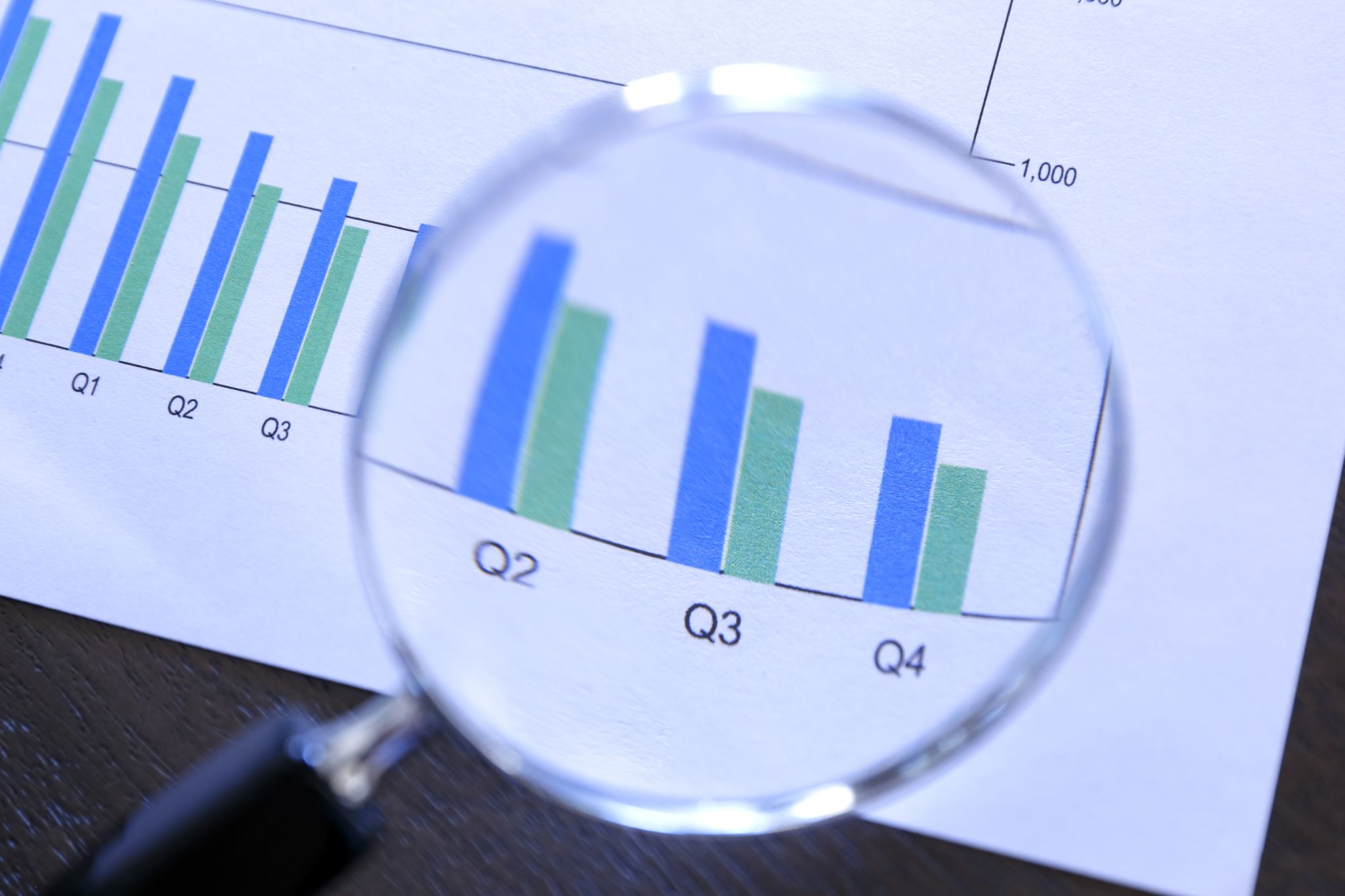 A textura: Anos 1960, Linguística textual
Berço:  Europa, mais especificamente na Alemanha

Foco: processo comunicativo estabelecido entre o autor, o leitor e o texto em um determinado contexto

Objeto de estudo: processos de produção, recepção e interpretação dos textos

Rompe com: tradição de pesquisa cujo foco de estudos são os aspectos formais e estruturais do texto
Ligando os pontos
Conjunto de propriedades que uma manifestação linguística deve ter para ser um texto

Maneira como os componentes do universo textual se unem numa configuração, de modo acessível e relevante

Um dos elementos responsáveis pelo relacionamento de enunciados entre si e/ou de enunciados com o evento de enunciação

Modo como os elementos linguísticos da superfície textual se encontram relacionados entre si numa sequência linear
Conectores interfrásticos

Coerência


Textualidade


Coesão
RIOLFI, C. R.; TRINDADE, C. S. M. T. . Fatores de contextualização em textos redigidos por um estudante surdo. Pro-posições (UNICAMP. Impresso), 2018.
Por que estudar títulos?
O modo como eles podem ativar as expectativas acerca da temática proposta por quem escreve é um dos fatores relevantes para o estabelecimento da coerência textual

Títulos conectam o texto com o conhecimento de mundo do leitor, inclusive no que diz respeito à tomada de partido por parte do escritor do texto (Marcuschi, 1983; Koch; Travaglia, 1989; Van Dijik, 1990; Fávero, 1991)
Por que estudar a coerência textual?
Por que ela é uma das mais importantes competências textuais. O que é isso?

A capacidade de distinguir entre um “texto e um não-texto, de parafrasear um texto, de resumi-lo, de atribuir-lhe um título, de produzir um texto a partir de um título dado, de compreender o jogo de ações e intenções do texto, de distinguir os diferentes tipos de texto etc.” (Fávero, 1991. p. 99)
Qual hipótese de trabalho?
A produção textual de pessoas surdas tem textura. Como sustentar?

A competência textual é uma faculdade humana ligada à linguagem e não a uma ou outra língua diferente

Assim sendo, todas as línguas contam com fatores, tais como a intertextualidade, situacionalidade, aceitabilidade, informatividade, intencionalidade, contextualização, coerência e coesão (Koch; Travaglia, 1989)
Elementos julgados essenciais para o estabelecimento da coerência e da coesão
repetição, reiteração de expressões no texto, que pode acontecer por meio de sinônimos, hiperônimos, repetição da mesma palavra, entre outros
a progressão, acréscimo de novos tópicos ou comentários ao assunto que assegura a unidade textual
não-contradição, processo que zela pelo respeito aos princípios lógicos
relação, articulação que contempla o modo como os fatos apresentados no texto se encadeiam e quais funções ou valores exercem um em relação ao outro (Charolles, 1988)
Questões de pesquisa
Como um estudante surdo administra, em seus escritos, os fatores de contextualização, elementos que ancoram o texto em uma situação comunicativa determinada? 
Em que medida a intervenção do professor de Língua Portuguesa é necessária para que o aluno surdo venha a compreender o uso de títulos de textos?
1º texto redigido por Daniel (fevereiro de 2013, sem título)
14	Ofina pensar carro engraçados aqui
15	ofina escrever português perfeito.
16	entender futuros trabalho computador.
17	arrumado cherosso trabalhar admistras
18	escritorio futuros chefe secretaria eu 
19	agora escrever certo não tem. Querer
20	precisor escrever sou surdo teimoso aprender
21	Professora oficina risadas turma ourunte +
22	surdos professora misturar todo mundo fala
23	todos iguais eu falar mão amigos boca
24	ela mao e boca falou poder perna
25	corpo todos importanto comunicação
26	acontecer sempre. Professora falar foca
27	escrita, esperança aprender o que significa-
28	do foca é. Futuros só. Tchau.
último texto redigido por Daniel (agosto de 2013, sem título)
Quadro comparativo das versões
Análise da intervenção da professora
Costa, pedir um presente de Natal
Costa, anunciar uma feira de brinquedos usados